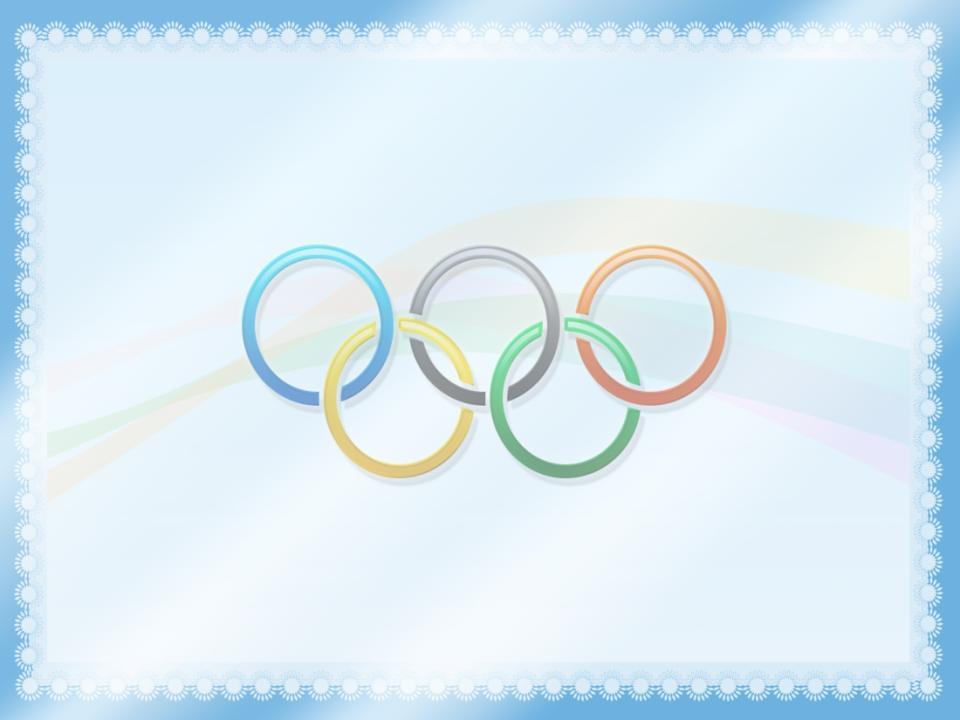 Проект 
инструктора по физической культуре
Куимовой Татьяны Алексеевны





«Мы – будущие олимпийцы!»
(взаимодействие детского сада и семьи)
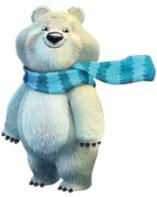 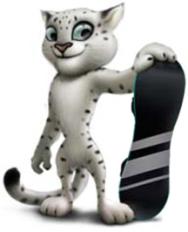 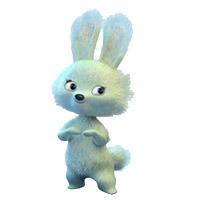 ГБДОУ № 27 Адмиралтейского р-на СПб
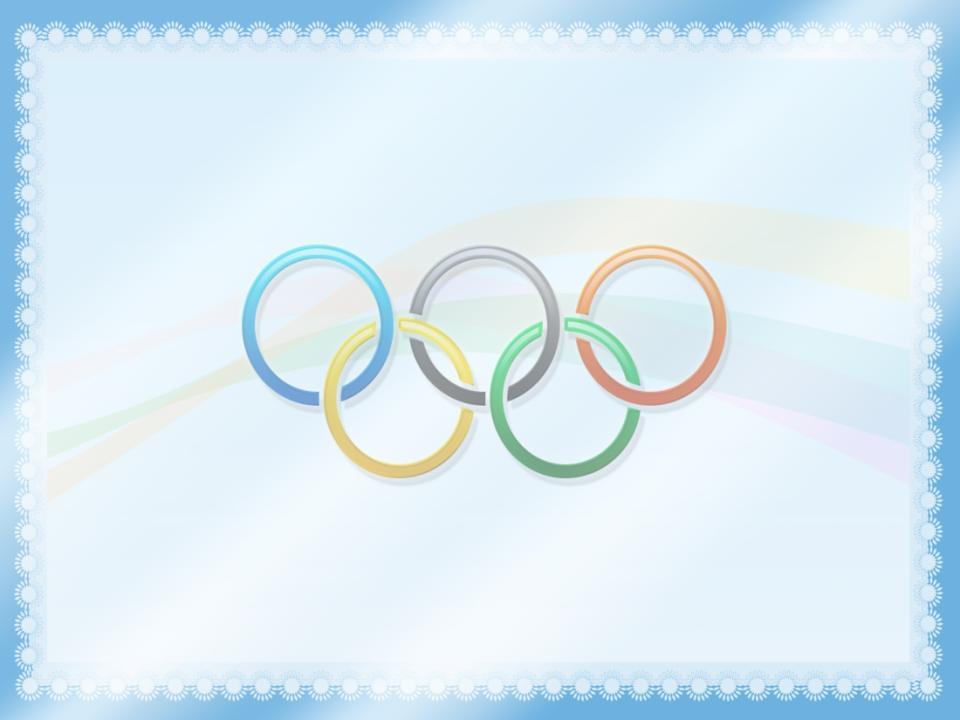 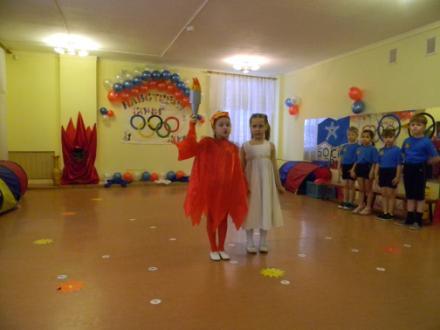 «Навстречу Сочи 2014»
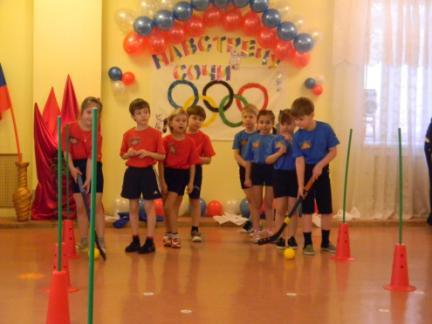 Спартакиада дошкольников
(старшая и подготовительная группа)
Посвященная Олимпиаде 2014 года.
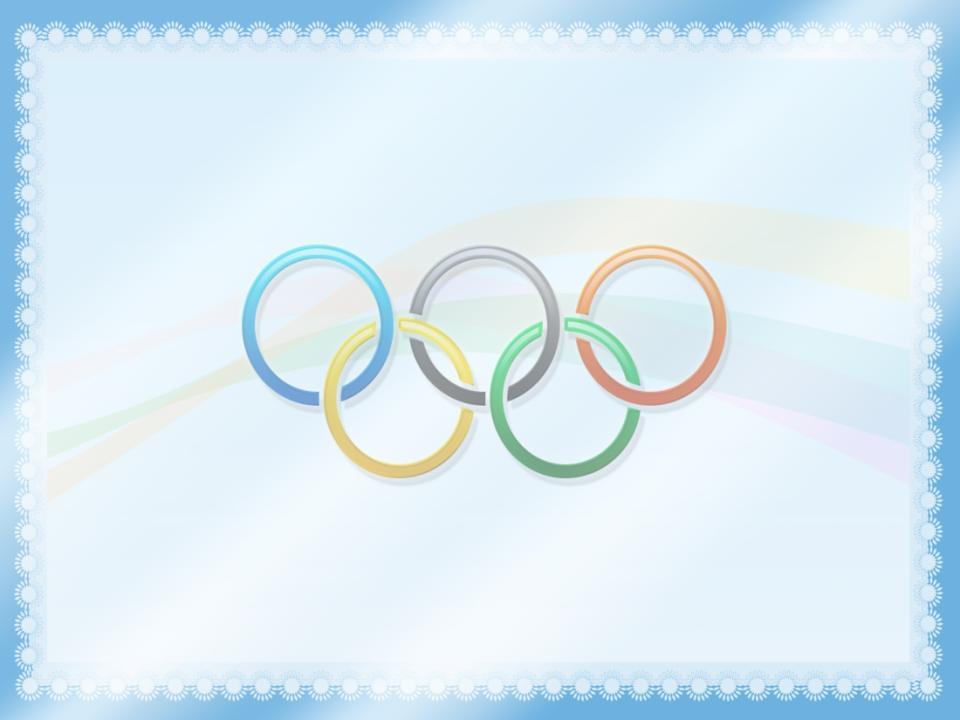 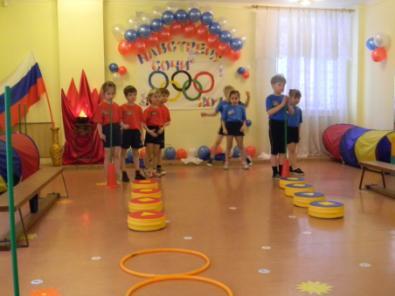 Что такое Олимпиада?Это честный спортивный бой!В ней участвовать награда!Победить же может любой!
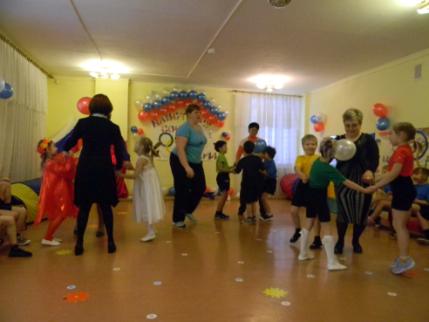 Добрый день, Олимпиада – Повторяет  стадион.Победить в игре лишь надо,Вот и станешь чемпион!
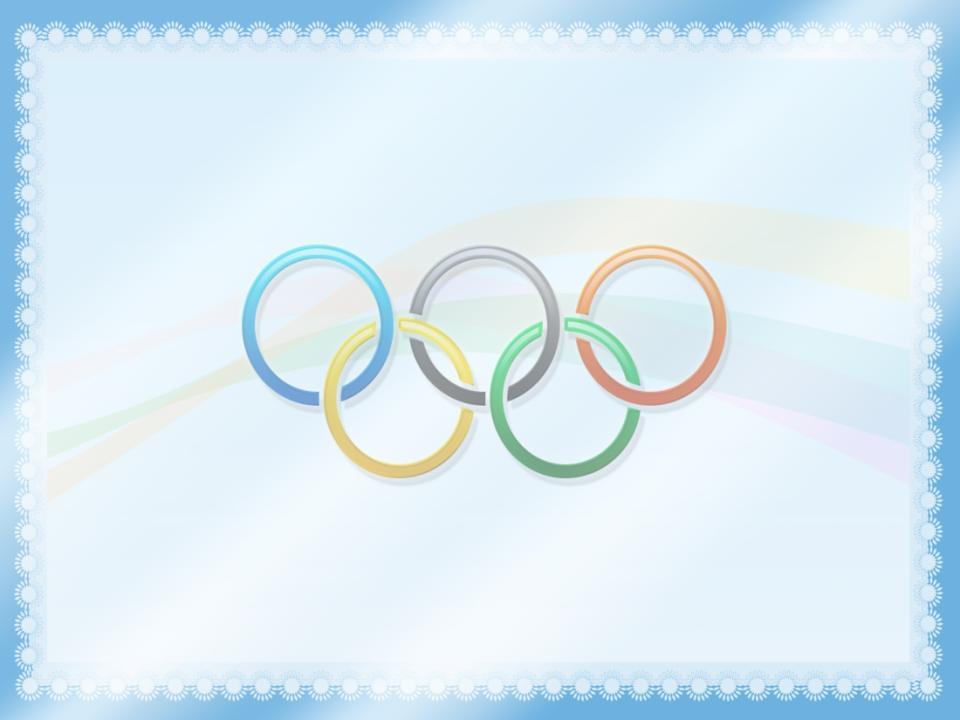 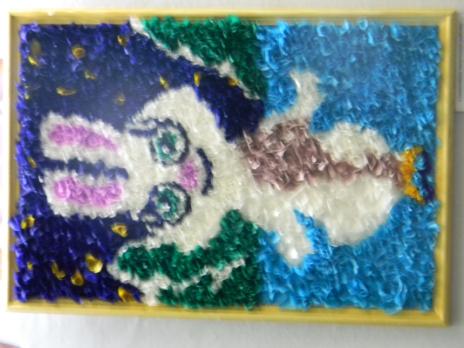 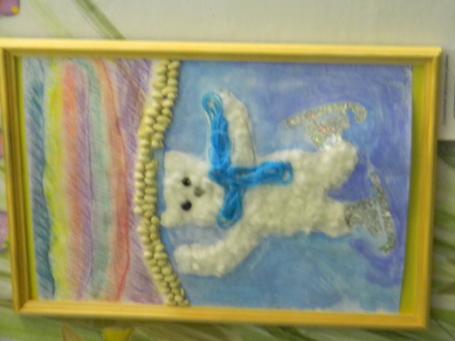 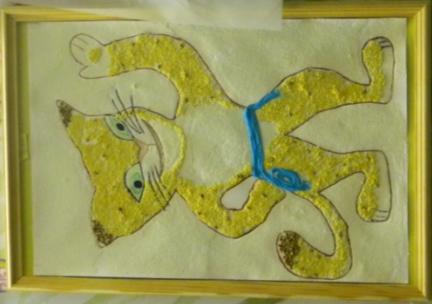 Символы Олимпиады
Зайка – Стрелка, Мишка – Полюс, Леопард – Барсик.
Работы выполнены с использованием различных материалов
 детьми ГБДОУ № 27
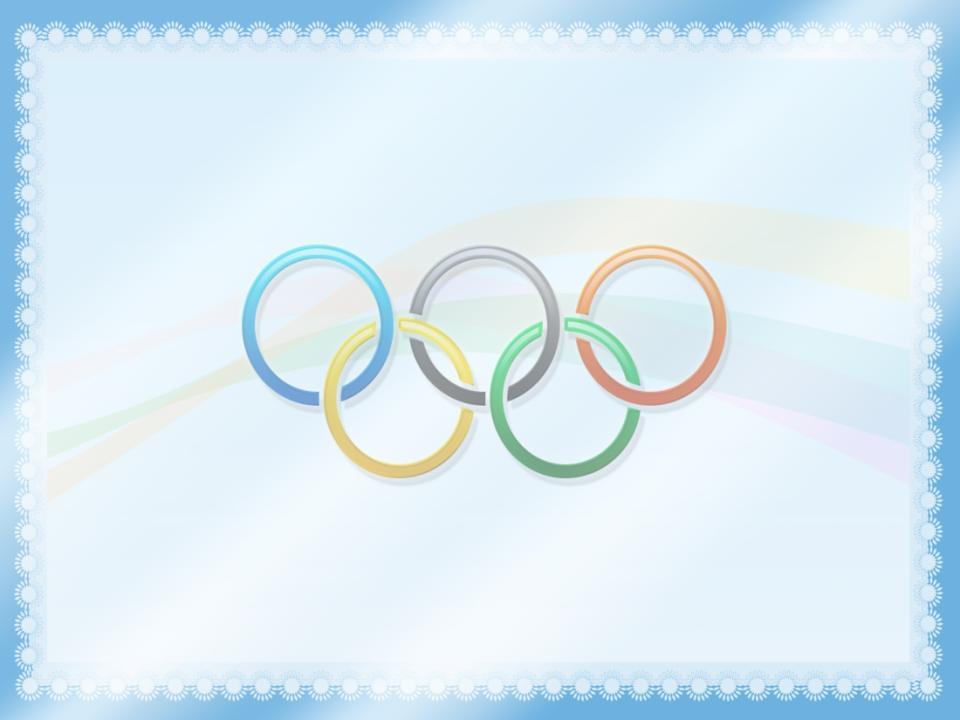 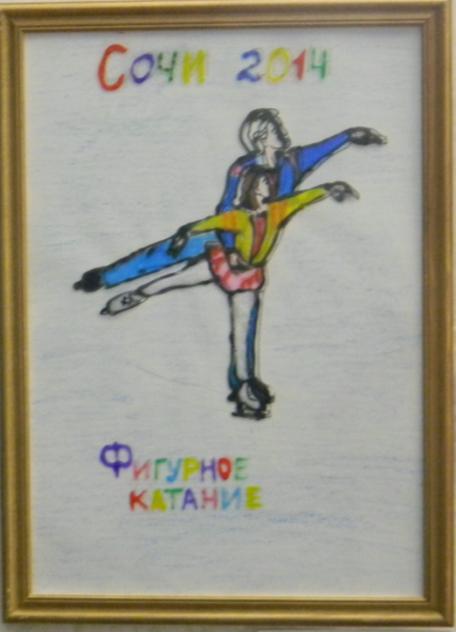 О, радость олимпийского движенияХрани, благословенная земля!









Олимп – богов творение!Спортивный мир – единая семья!
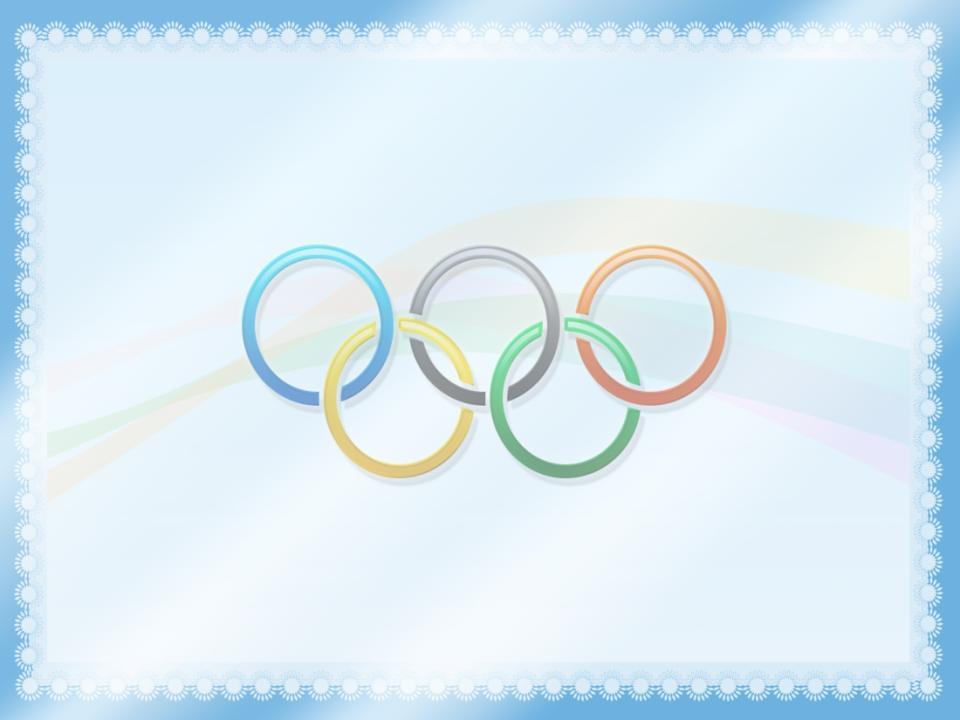 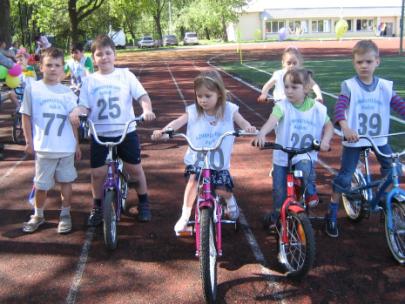 Участие в районных 
соревнованиях.
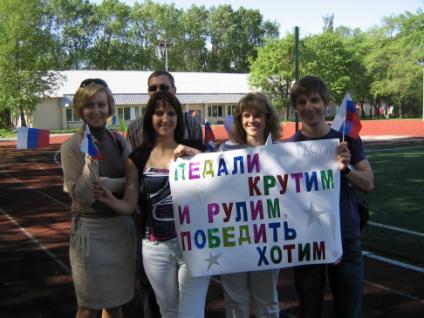 Поддержка родителей – 
 залог победы.
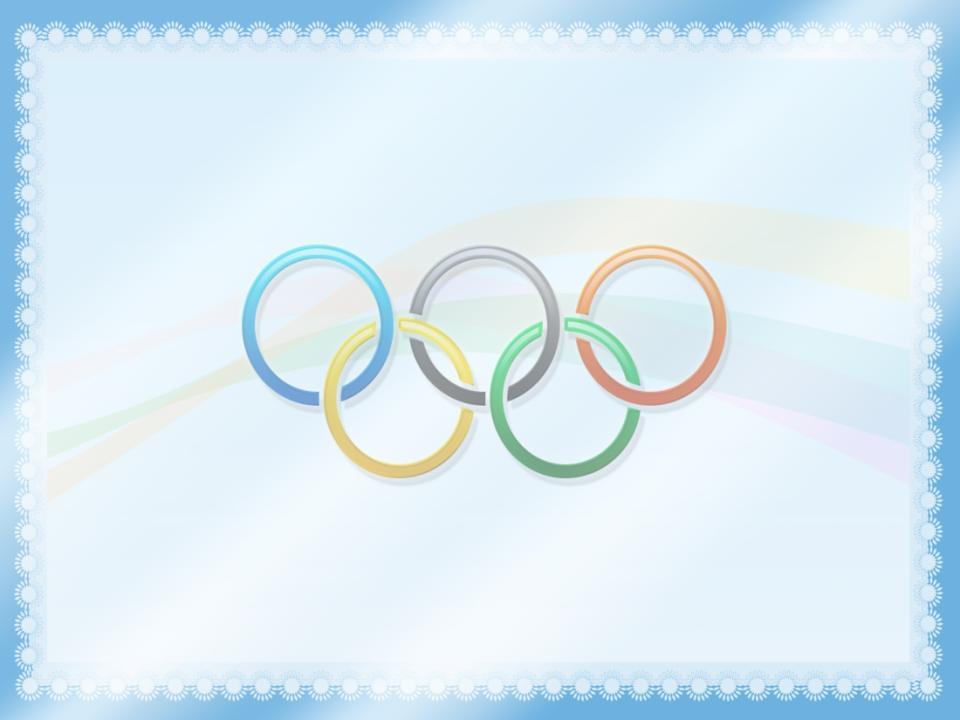 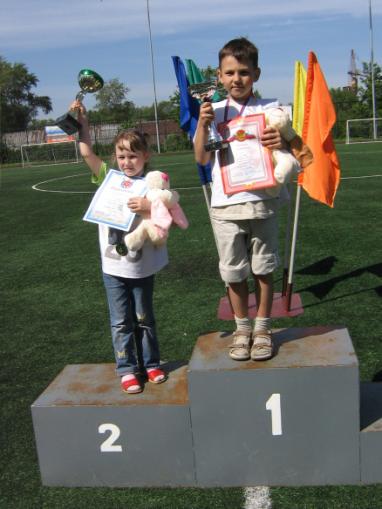 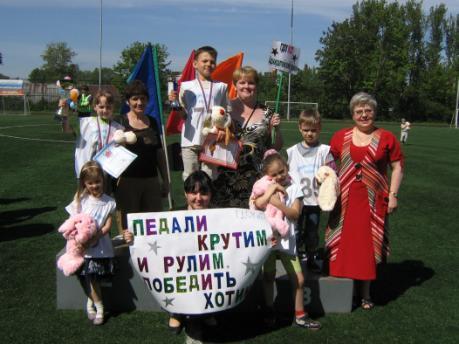 Наши дети завоевали призовые места.
Еремин Андрей – 1 место среди мальчиков.
Склярук Катя – 2 место среди девочек.
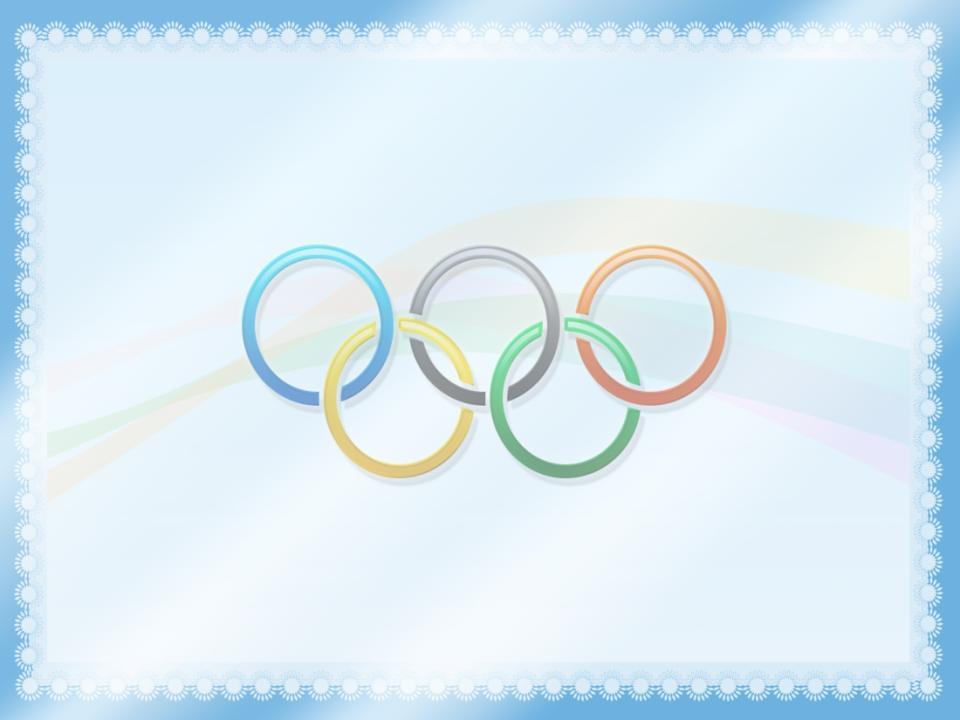 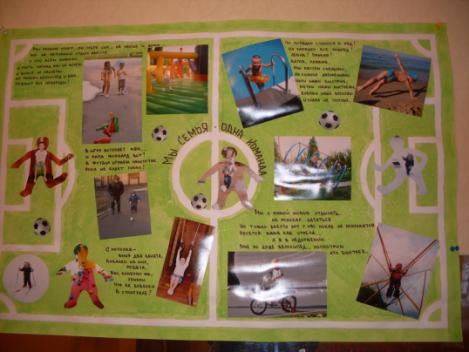 Традиционный выпуск 
семейных 
спортивных газет.
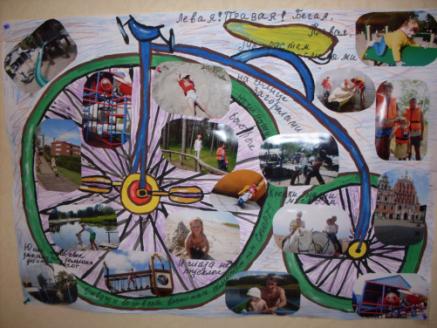 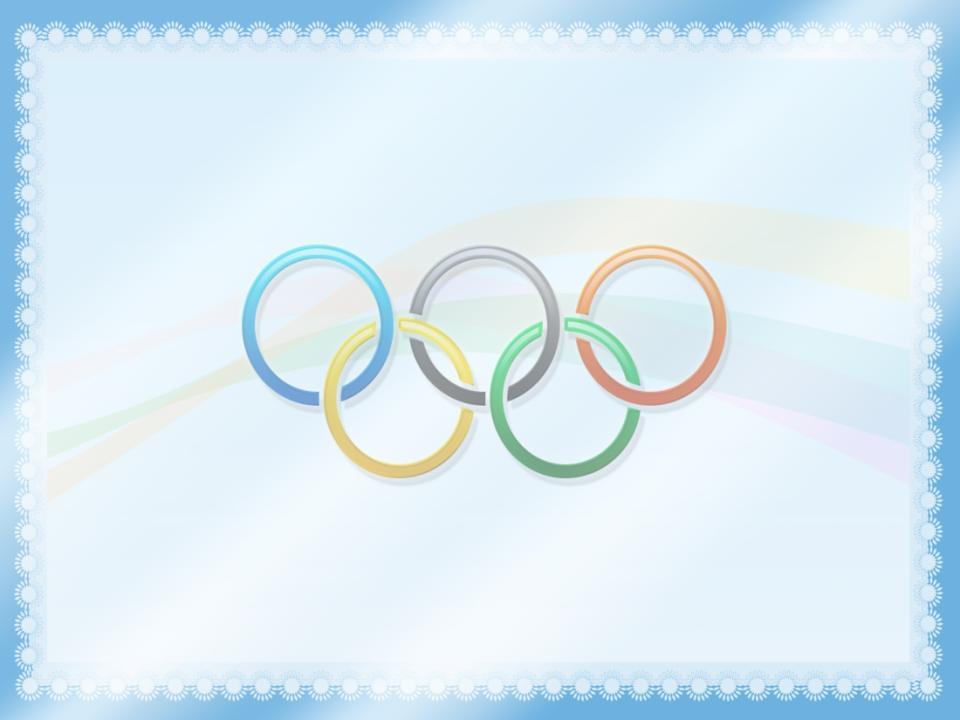 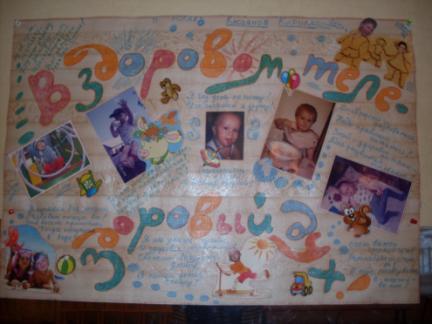 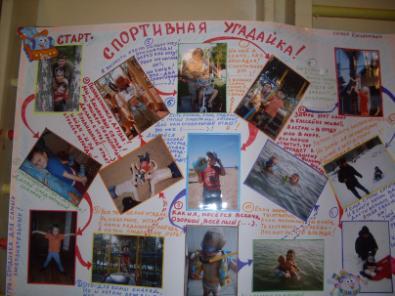 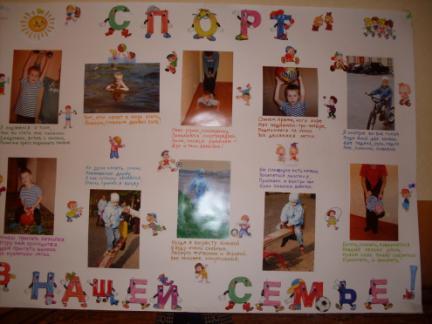 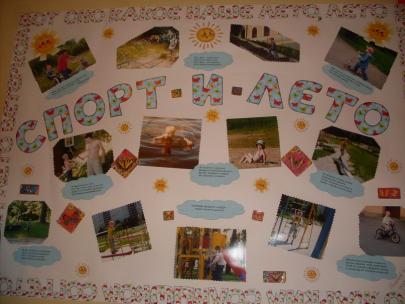 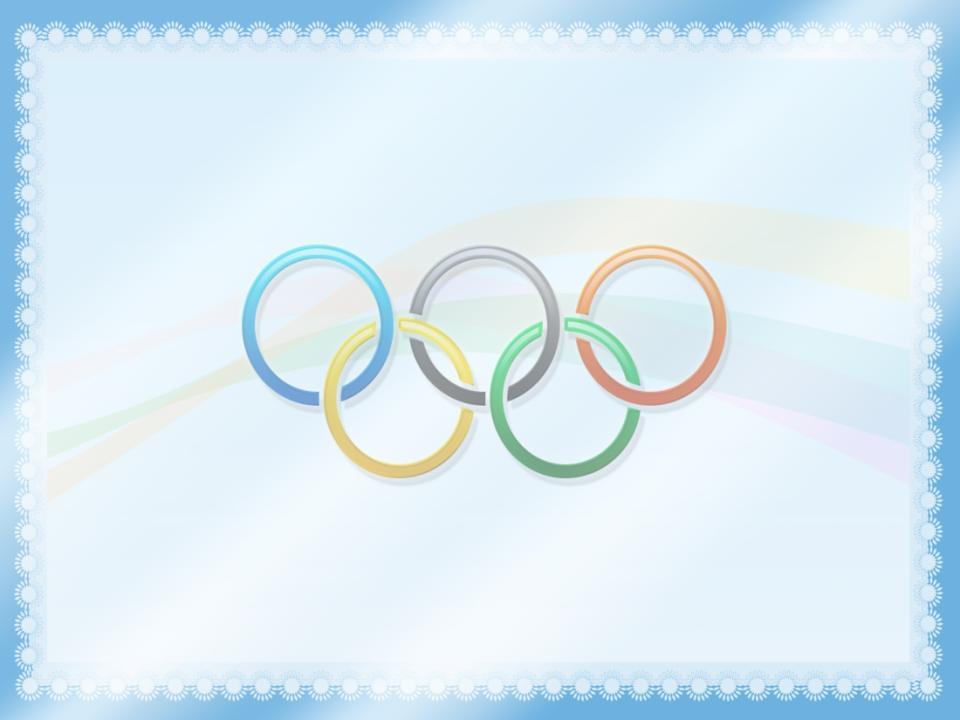 Спортивный праздник 
«Ай да папы»
(который вошел в традицию 
нашего детского сада)
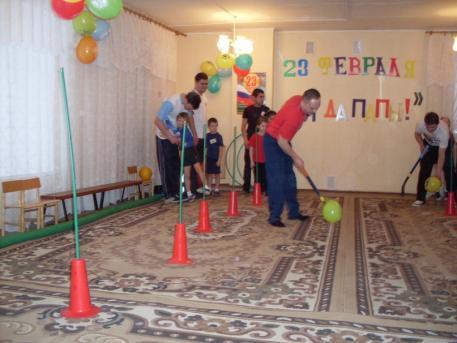 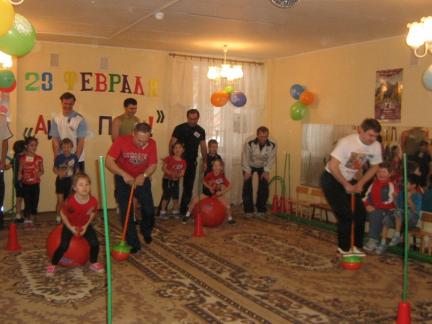 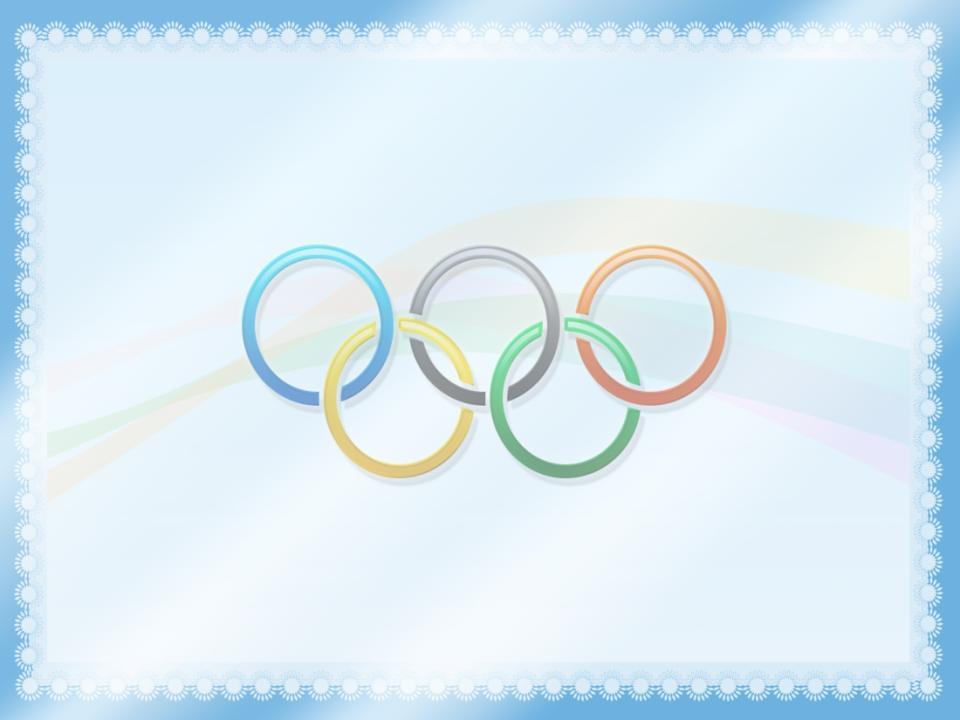 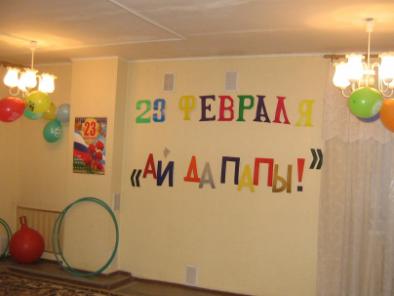 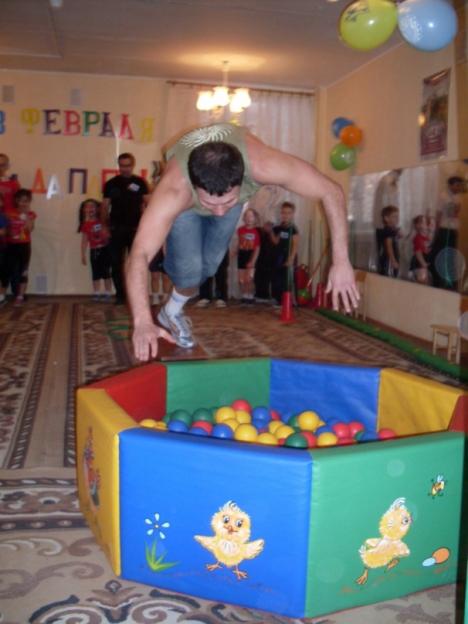 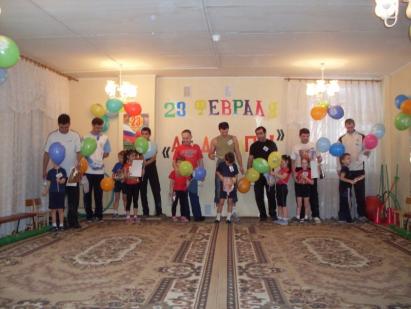 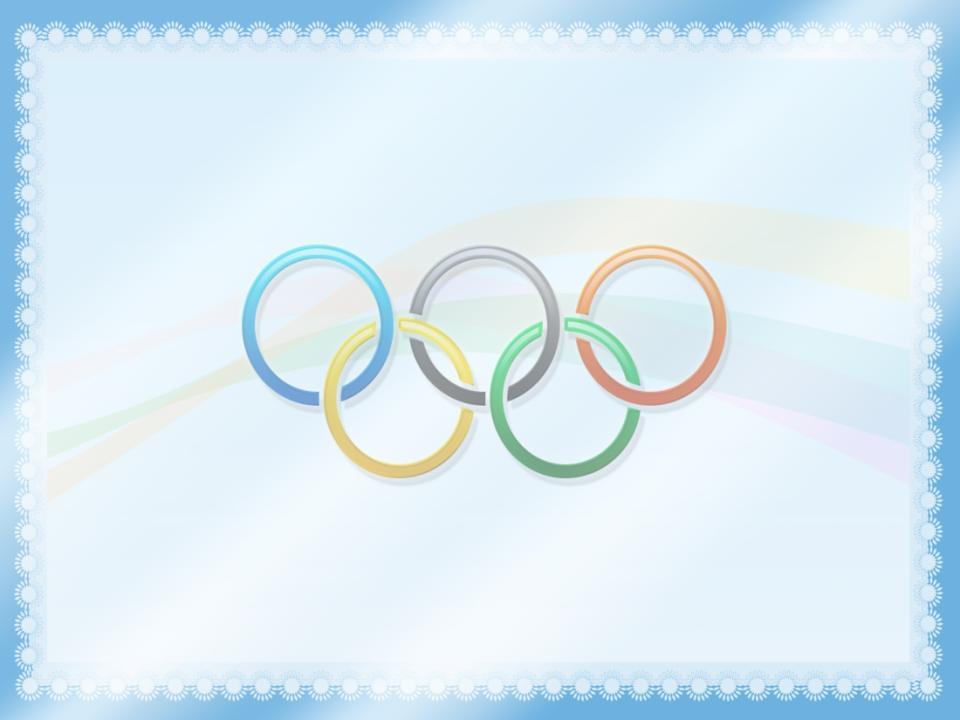 Спортивные досуги, 
проводятся совместно 
с родителями воспитанников.
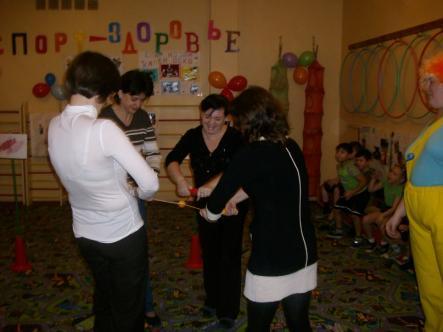 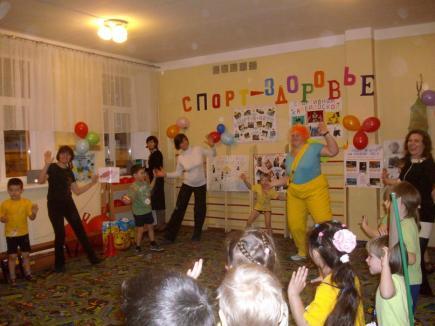 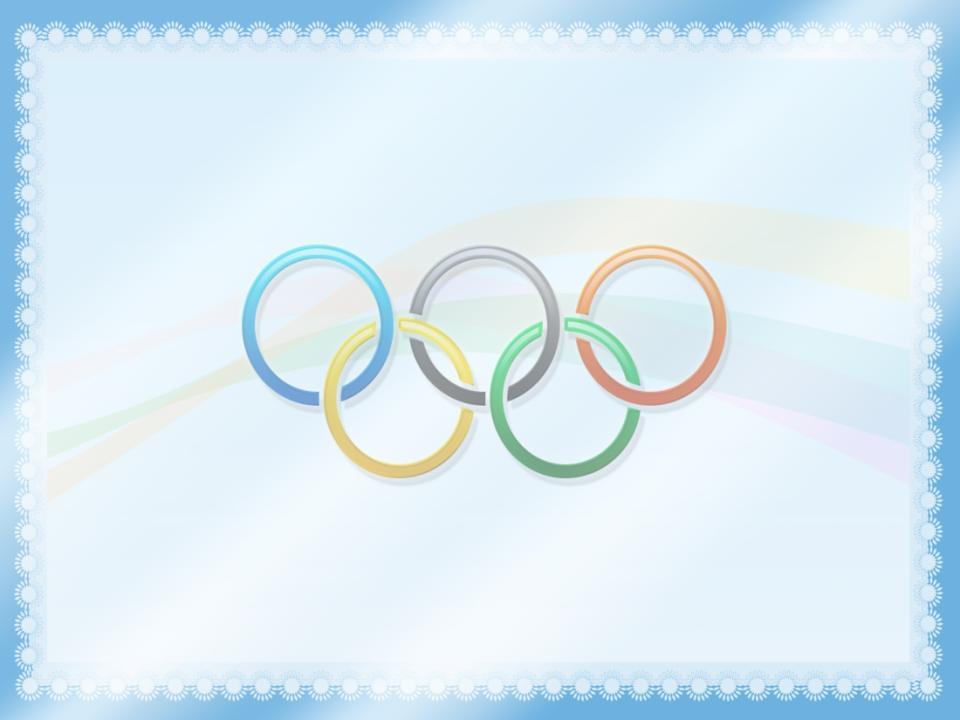 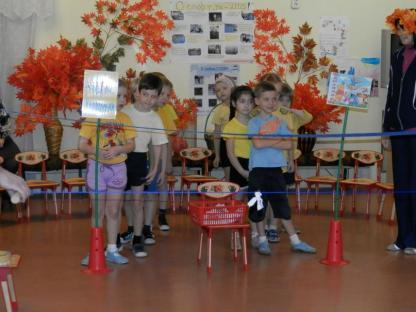 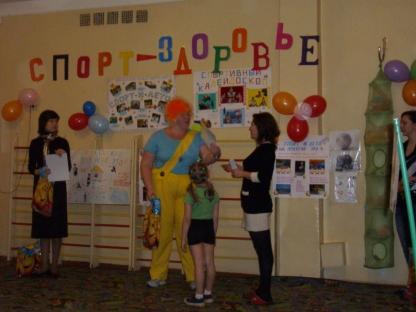 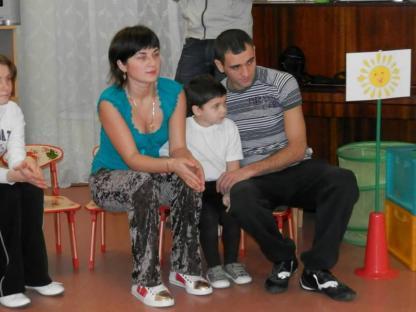 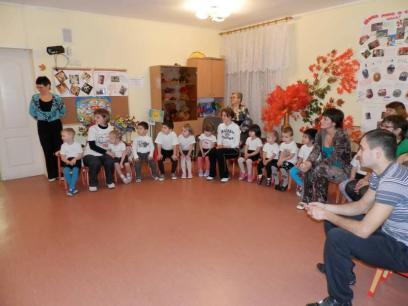 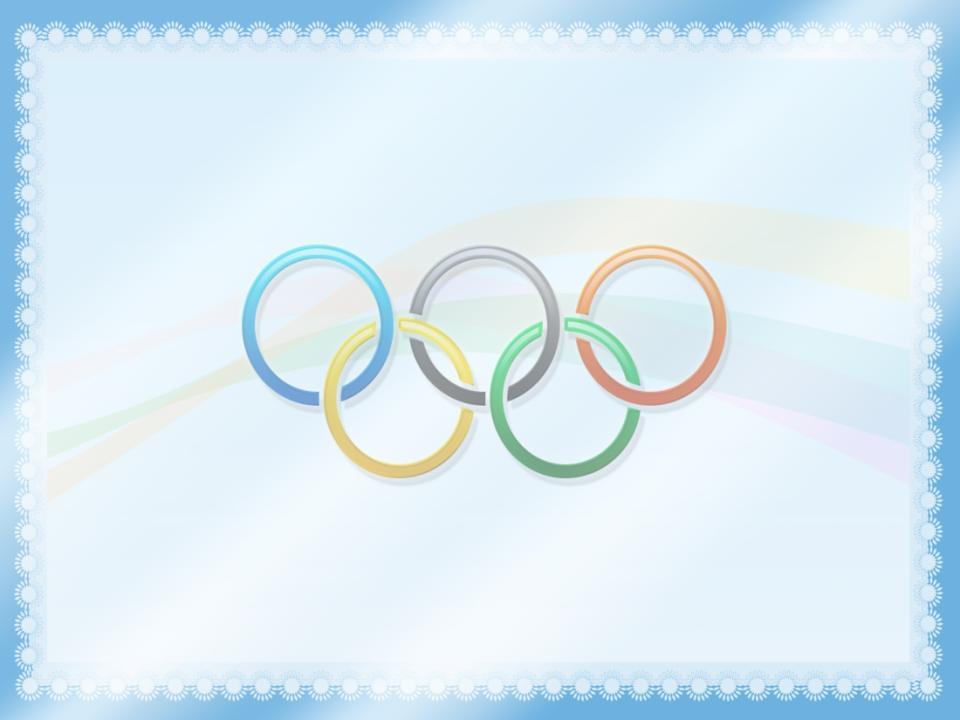 Проект конкурса
 «Мой веселый звонкий мяч».
совместно с родителями
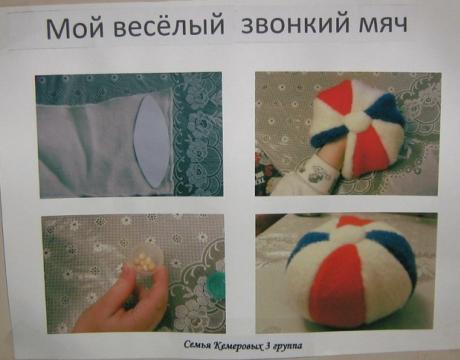 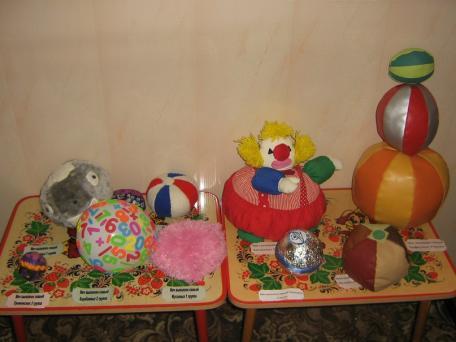 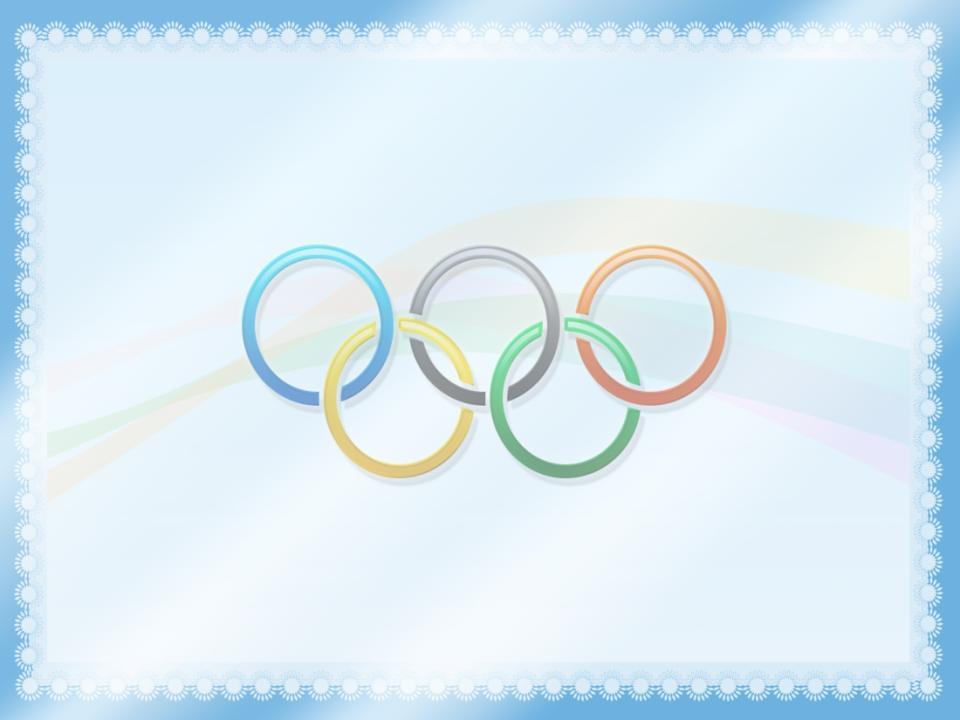 Веселые старты.
(неделя здоровья)
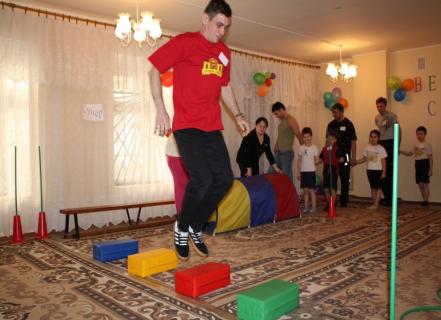 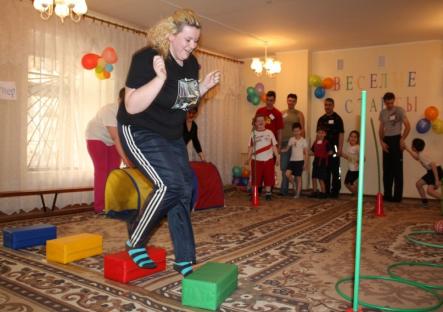 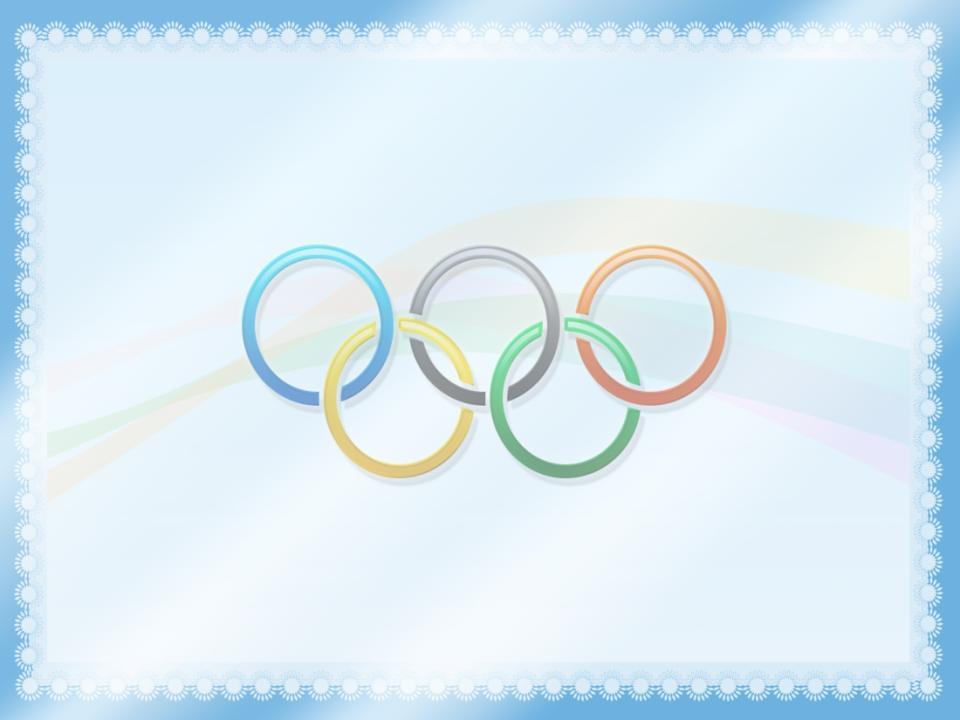 День Защитника Отечества.
Использование нетрадиционного оборудования и 
инновационных подходов.
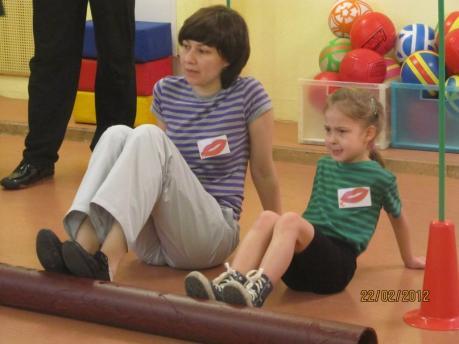 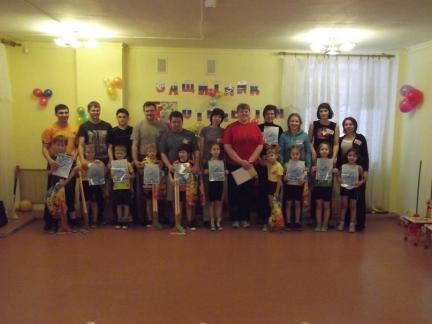 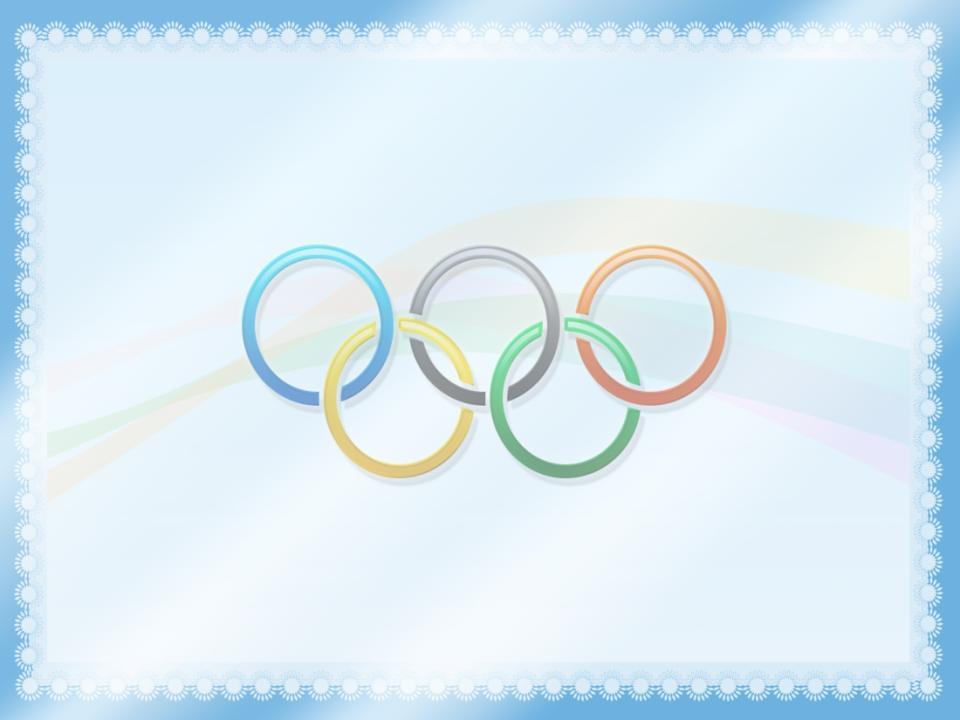 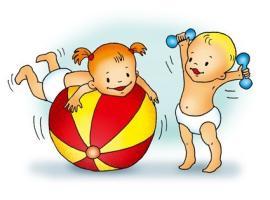 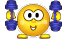 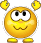 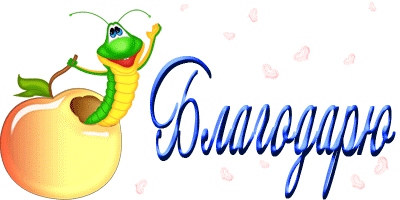 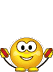 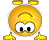